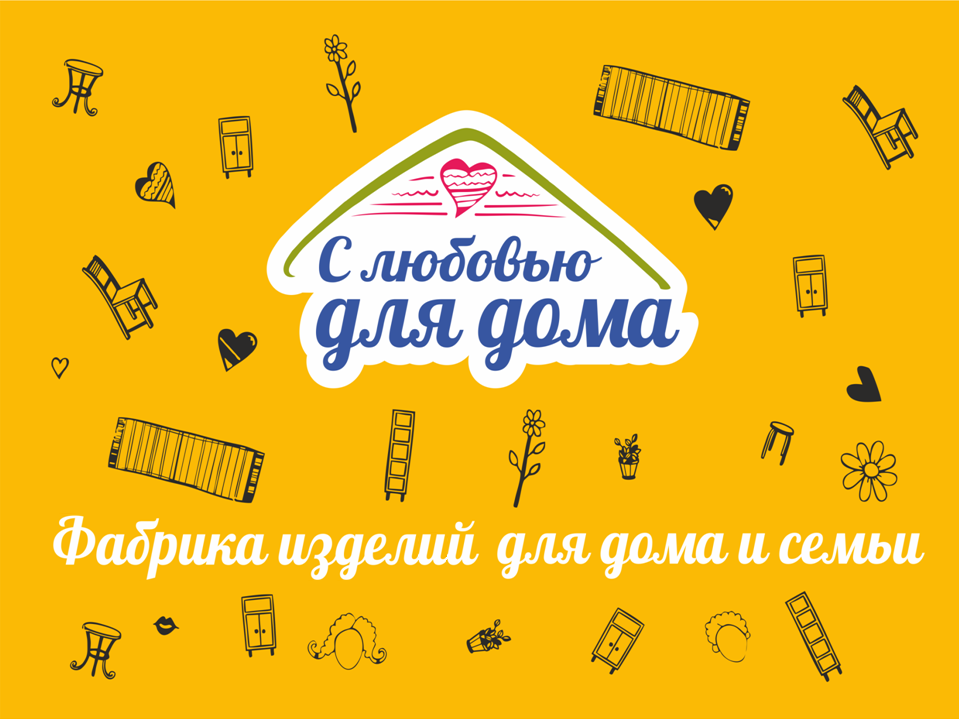 МИССИЯ: финансовая поддержка детского технического творчества
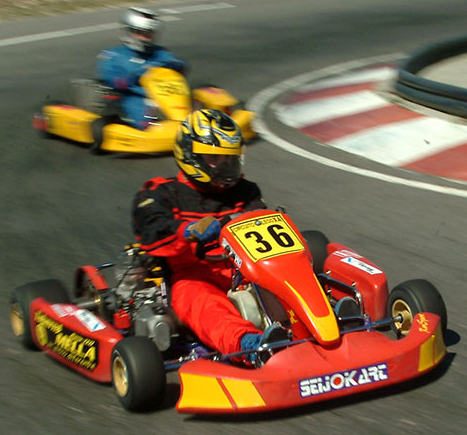 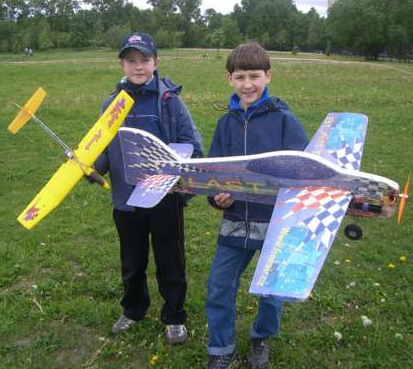 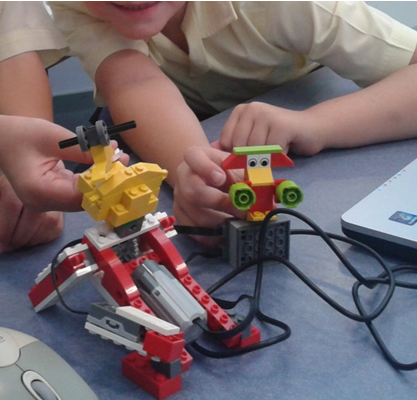 Робототехника
Машиностроение
Авиамоделирование
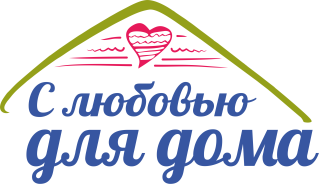 ЦЕЛЬ: производство изделий для банного хозяйства и быта.
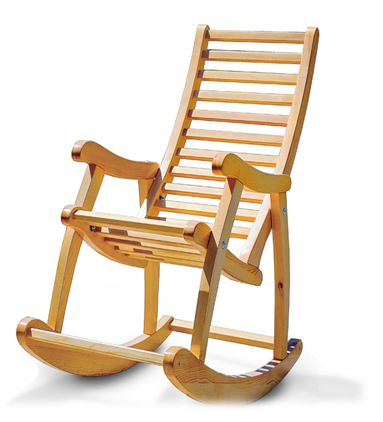 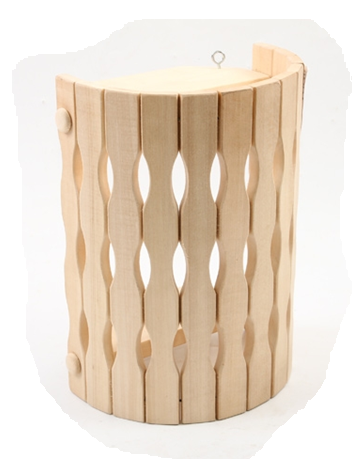 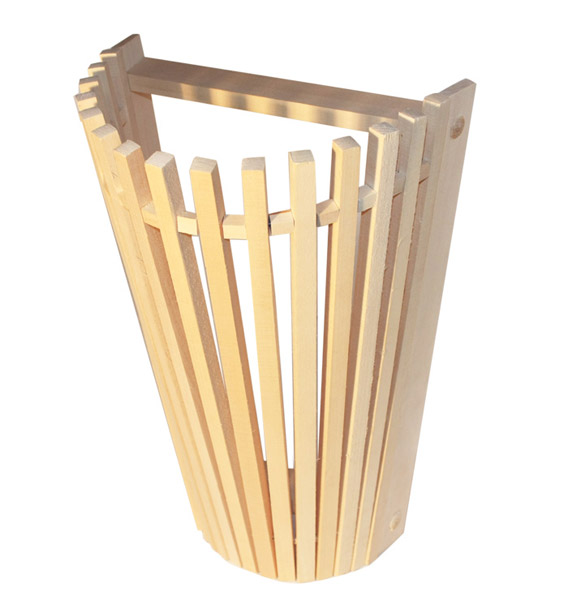 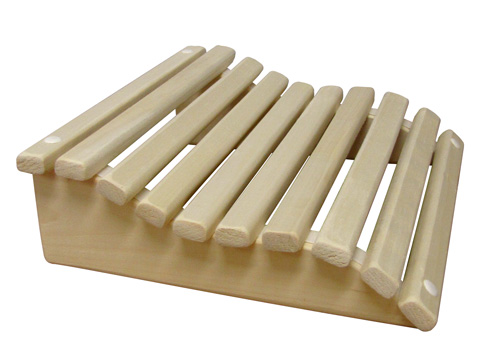 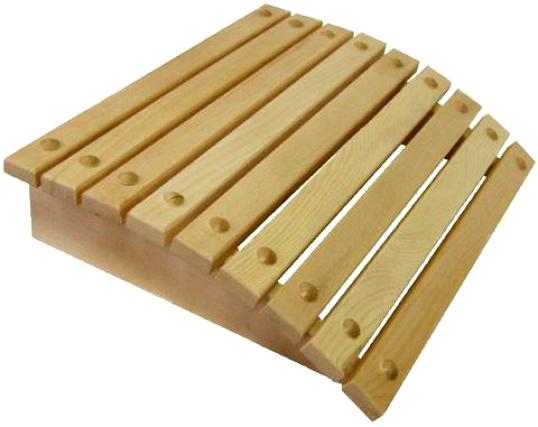 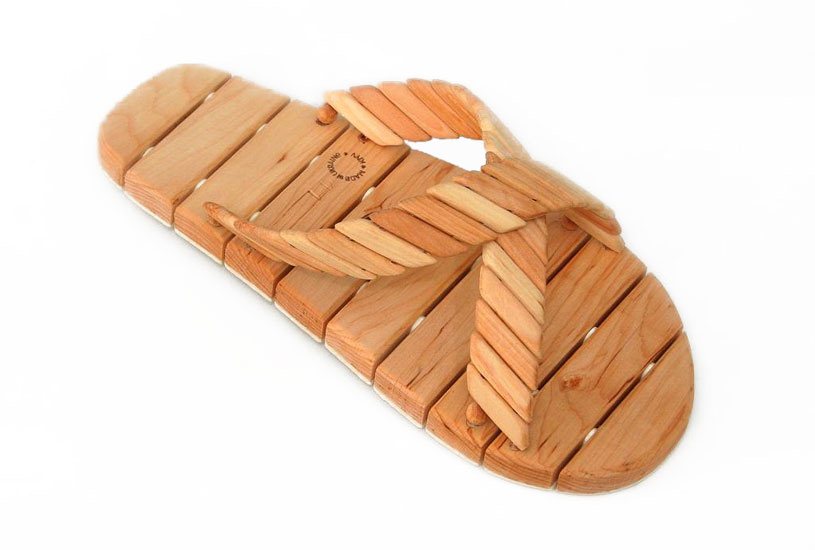 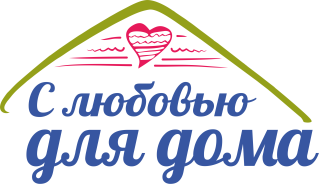 ЗАДАЧА  1. Создать 
сборочное производство
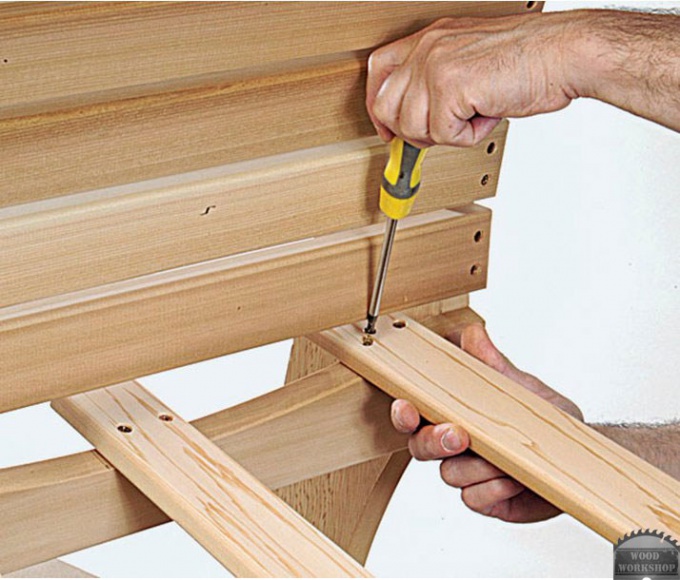 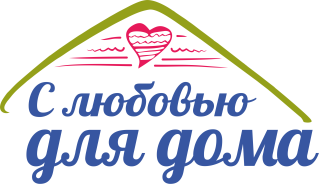 ЗАДАЧА  2. Обеспечить        производство сырьем
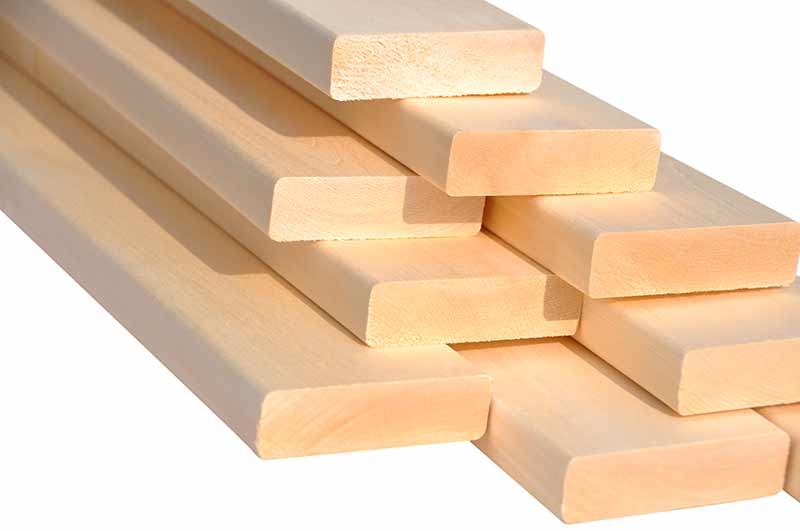 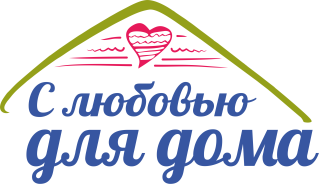 ЗАДАЧА  3. Обеспечитьрабочей силой, в том числе наемной
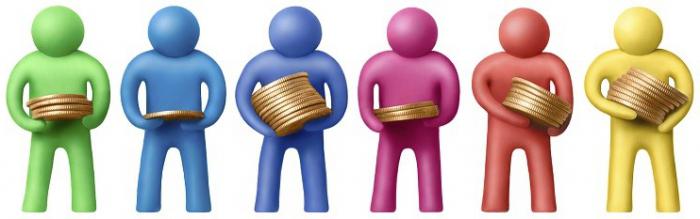 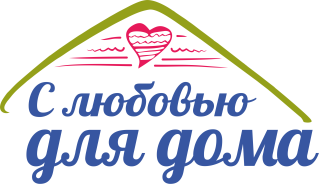 ЗАДАЧИ: 4. Занять часть сегмента рынка посредством маркетинговой стратегии
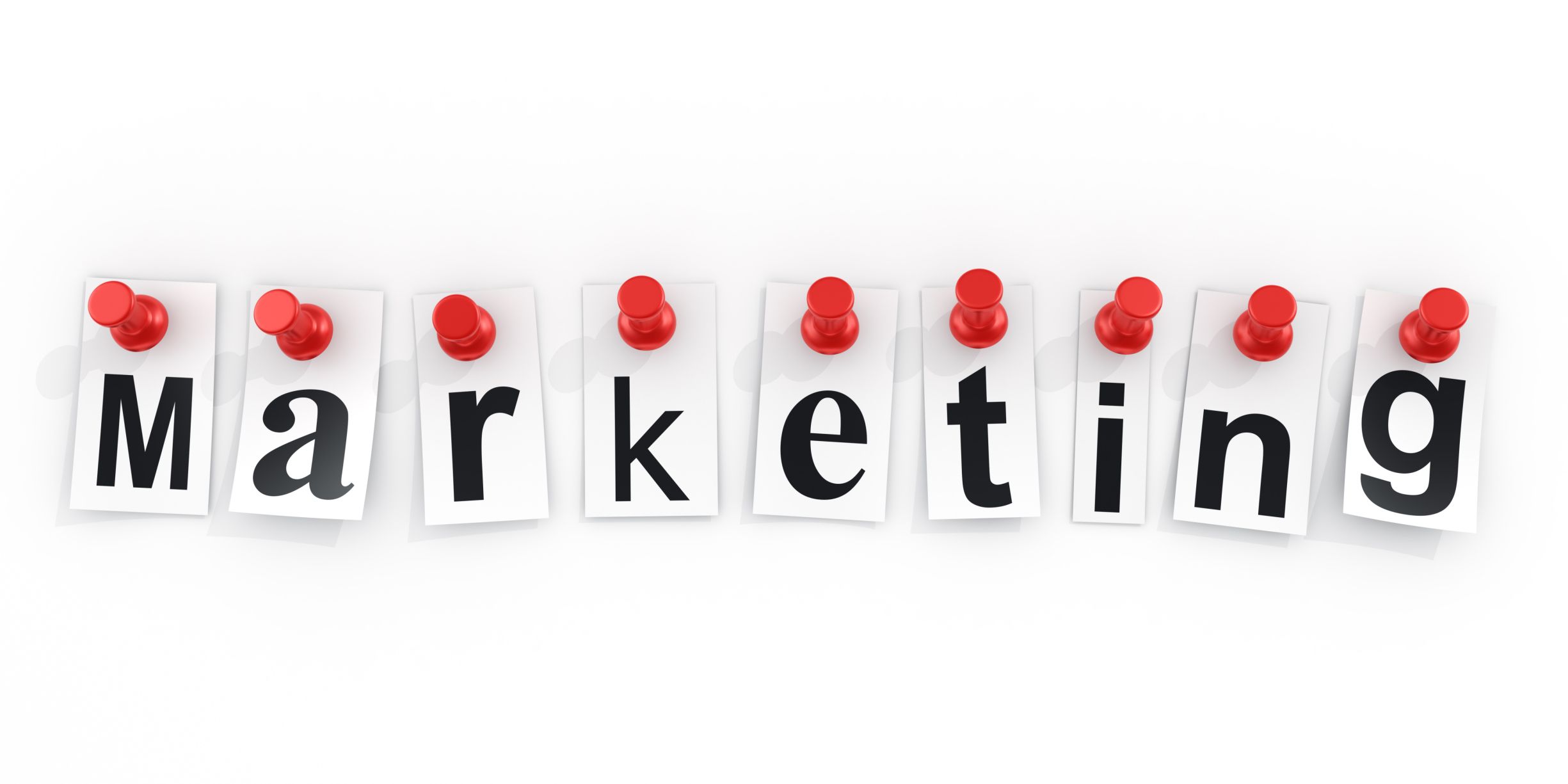 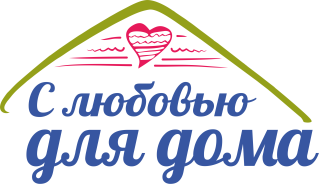 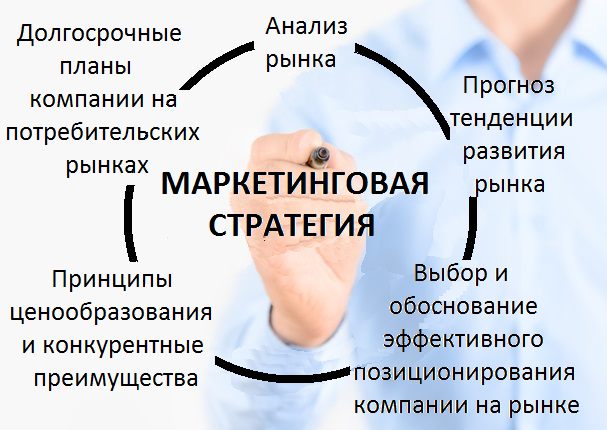 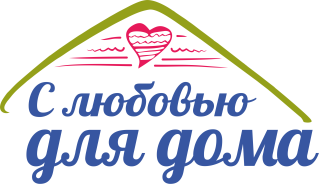 РЕАЛИЗАЦИЯ ТОВАРА
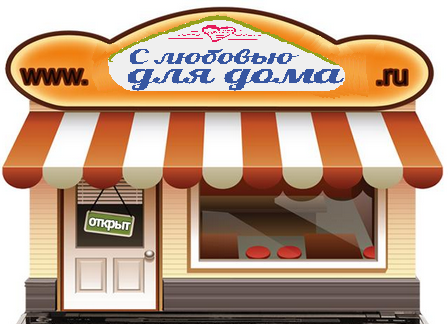 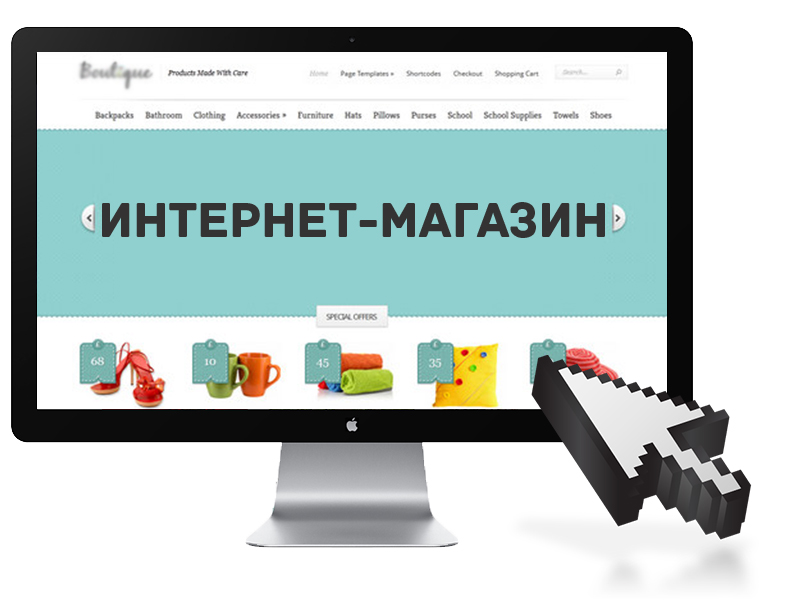 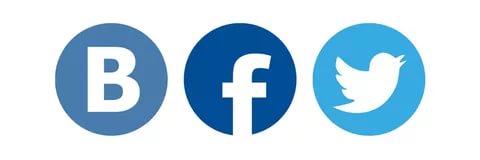 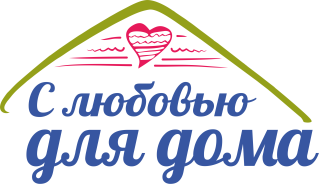 НАШИ ИЗДЕЛИЯ
Лавка - эксклюзив
Стол  - эксклюзив
Лавка со спинкой
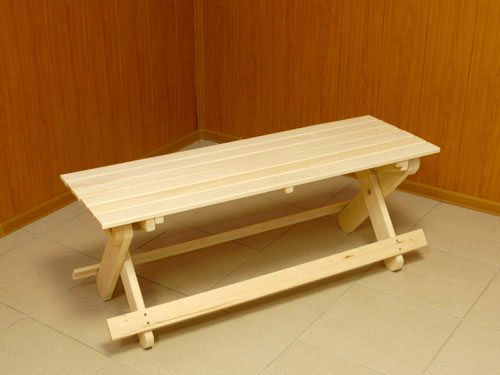 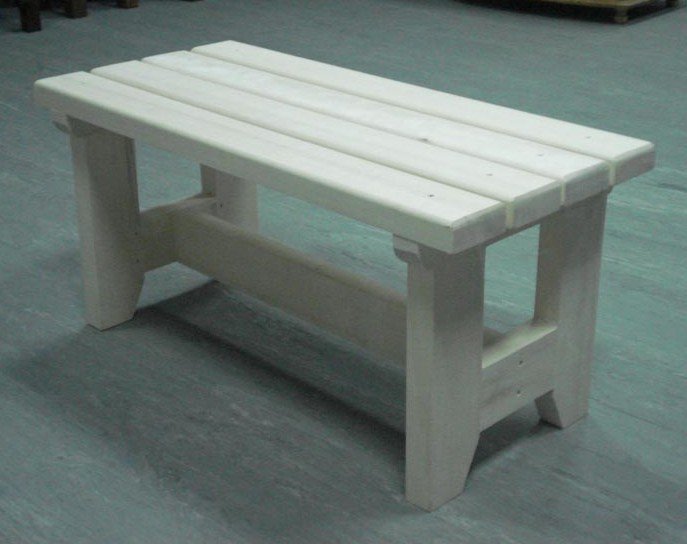 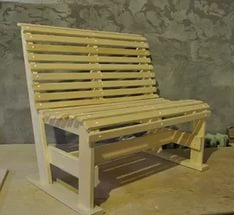 Супер - лавка
Овощехранилище
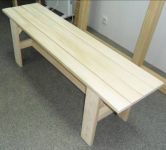 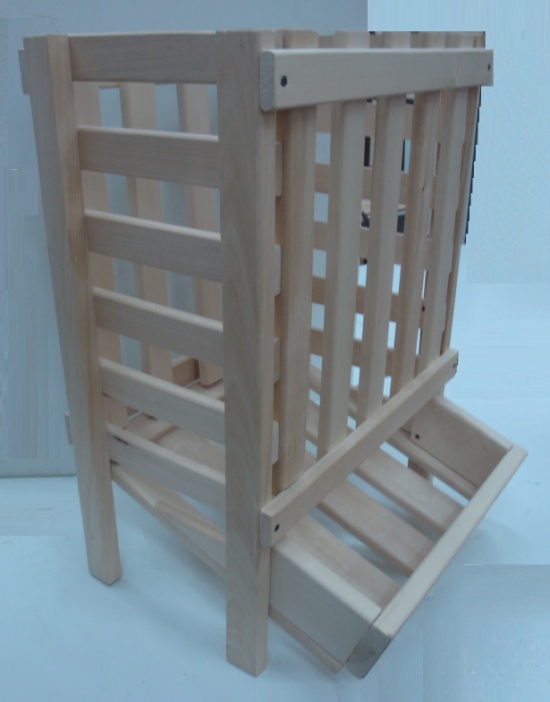 Табурет - малыши
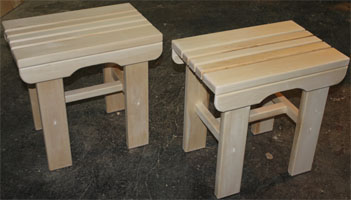 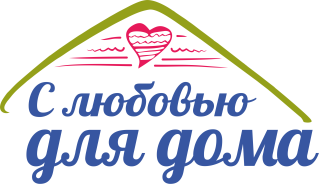 ПРИБЫЛЬ ОТ РЕАЛИЗАЦИИ ИЗДЕЛИЙ НА 12.11.2016г.
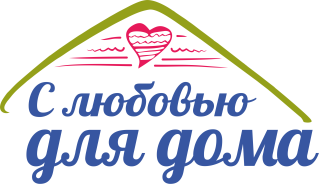 Общий доход составит:
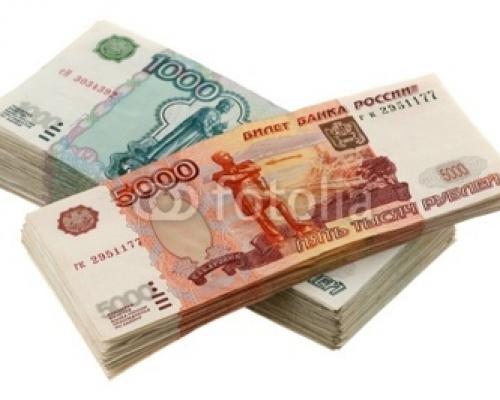 700 т. руб. в год
Прибыль составит:
140 – 210 т. руб. в год
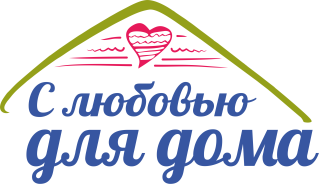 Наша команда
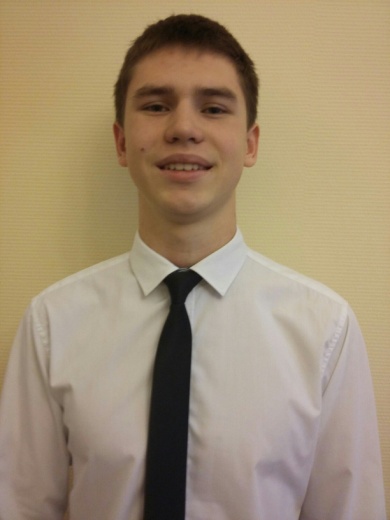 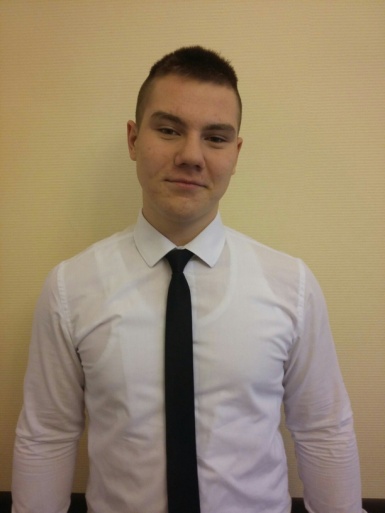 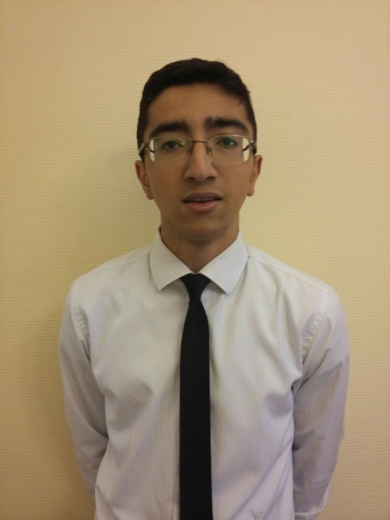 Вице-президент по           IT технологиям
Вице-президент по производству
Вице-президент по экономике
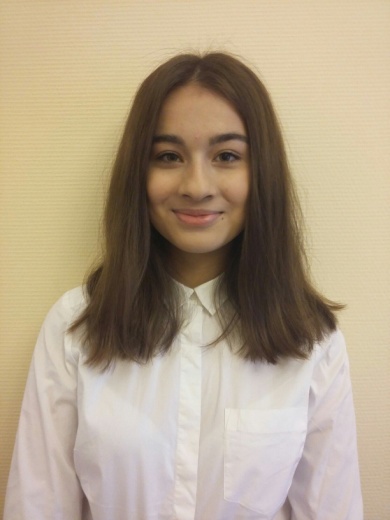 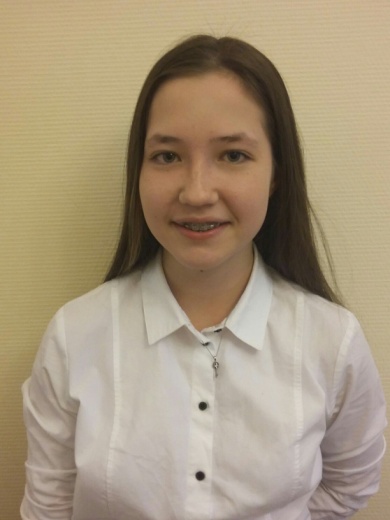 Вице-президент по дизайну
Вице-президент по рекламе
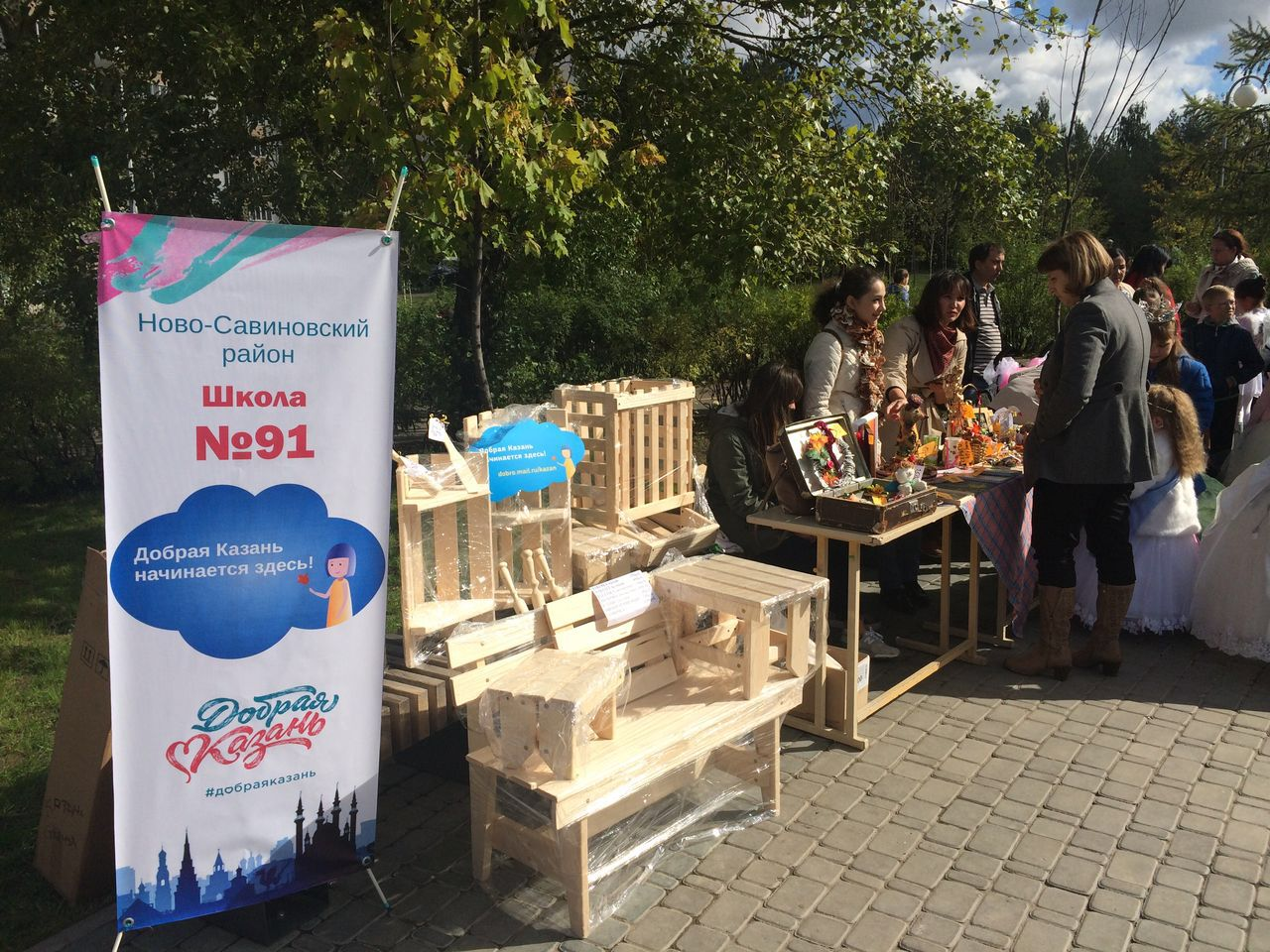 Мы на ярмарке
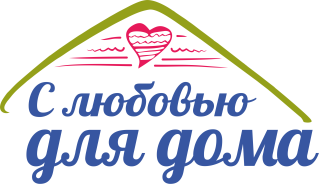 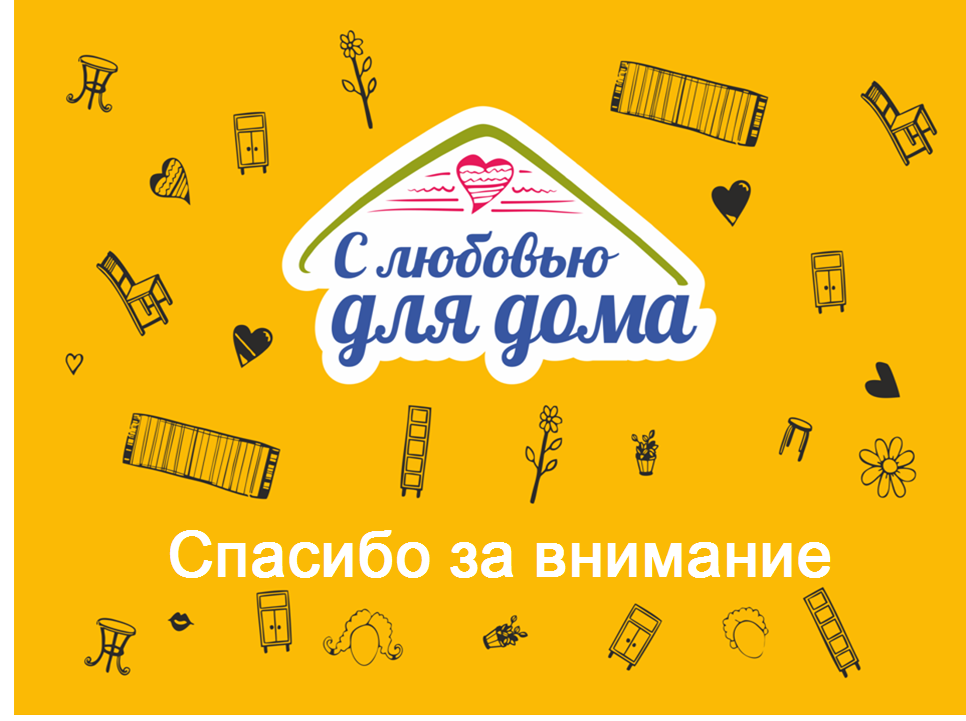